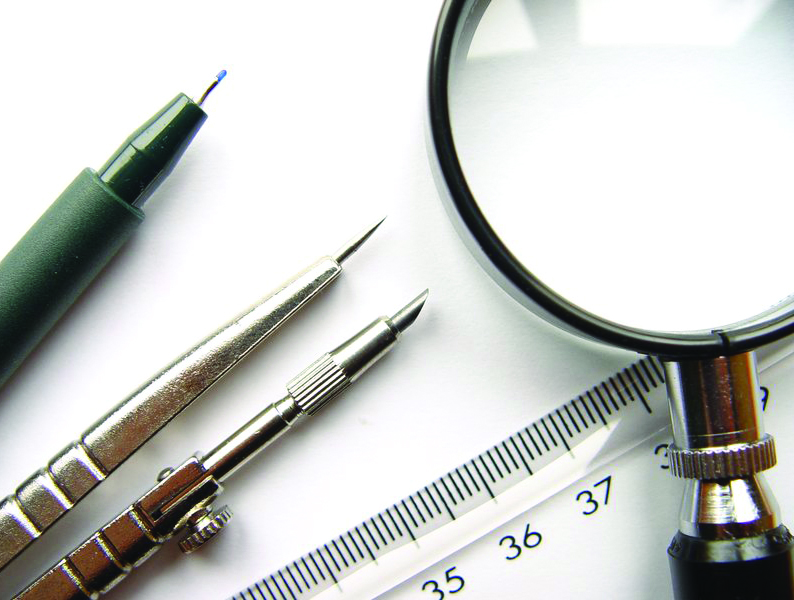 Лекция –конспект урока №90
Тема 1.4 «Архитектура зданий» 
Тема урока: Сведения о модульной координации размеров в строительстве (МКРС) 
МДК 01.01 «Проектирование зданий и сооружений»для специальности 08.02.01 «Строительство и эксплуатация зданий и сооружений» Разработал преподаватель Гамзина И.В.
Задача: Изучить общие сведения о модульной координации размеров в строительстве (МКРС) Цель: Поэтапное изучение темы 1.4 «Архитектура зданий»План:1.ПРОЕКТИРОВАНИЕ ТИПОВЫХ ЗДАНИЙ2. ПРОЕКТИРОВАНИЕ  ТИПОВЫХ 
ОБЪЕМНО-ПЛАНИРОВОЧНЫХ ЭЛЕМЕНТОВ ЗДАНИЙ
3.ПРОЕКТИРОВАНИЕ  ТИПОВЫХ 
КОНСТРУКЦИЙ И ИЗДЕЛИЙ
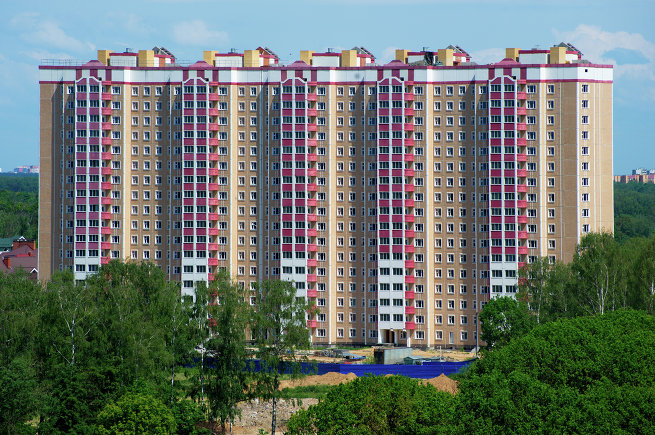 Индустриализация в строительстве – это переход от
 старых методов производства работ к механизированному 
монтажу зданий из сборных элементов полной заводской готовности.
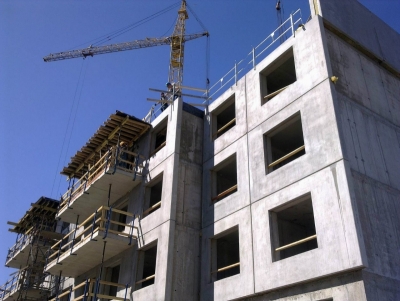 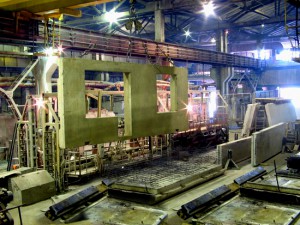 Возведение зданий из сборных элементов требует 
типизации, 
стандартизации 
унификации
изделий и конструкций
Типизация –это разработка и отбор наиболее 
рациональных с экономической и технической точки зрения объемно-планировочных и конструктивных решений для многократного использования в строительстве.
Типизация в проектировании развивается по следующим четырем направлениям: 
                   1.проектирование типовых зданий, 
                   2.объемно-планировочных элементов зданий,
                   3.конструкций и изделий, 
                   4.узлов и деталей зданий.
1.ПРОЕКТИРОВАНИЕ ТИПОВЫХ ЗДАНИЙ
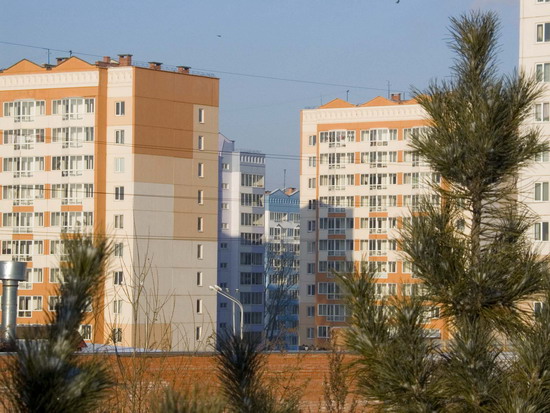 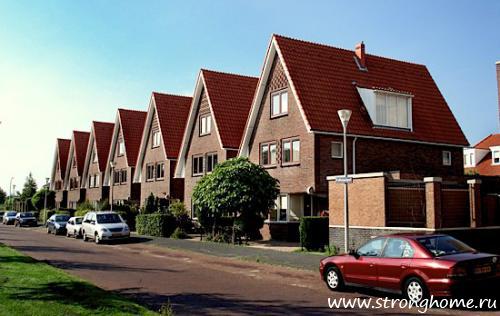 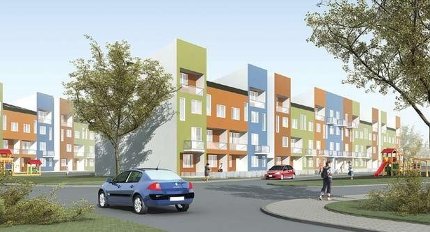 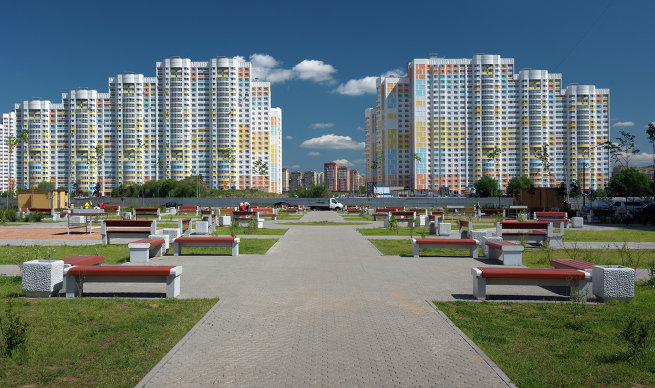 2 .ПРОЕКТИРОВАНИЕ  ТИПОВЫХ 
ОБЪЕМНО-ПЛАНИРОВОЧНЫХ ЭЛЕМЕНТОВ ЗДАНИЙ
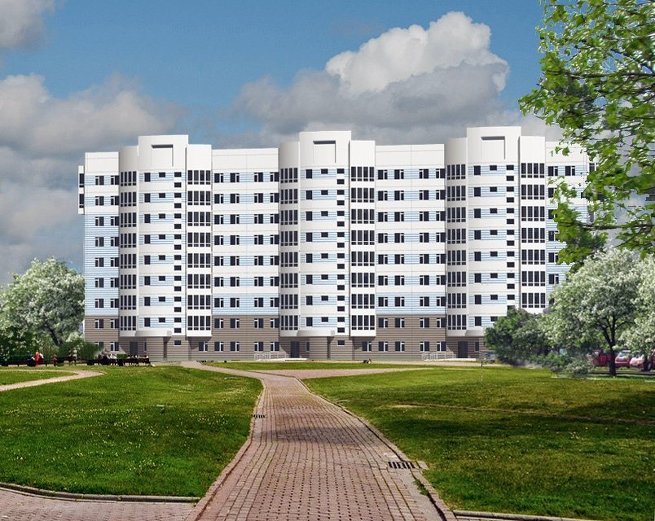 Примеры компоновки зданий из типовых блок - секций: а - компоновка из угловой (У), рядовых (Р), поворотных (П) и торцевых (Т) блок - секций;
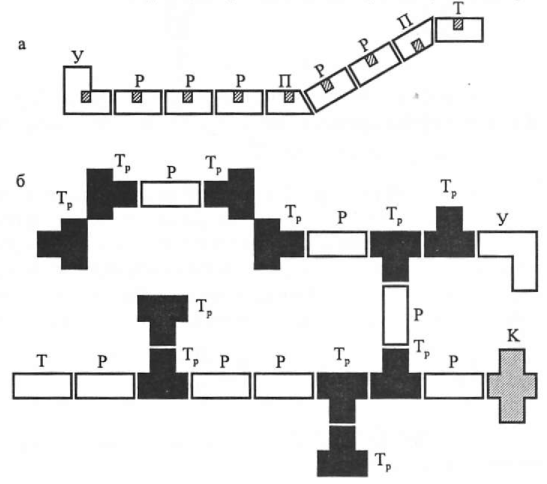 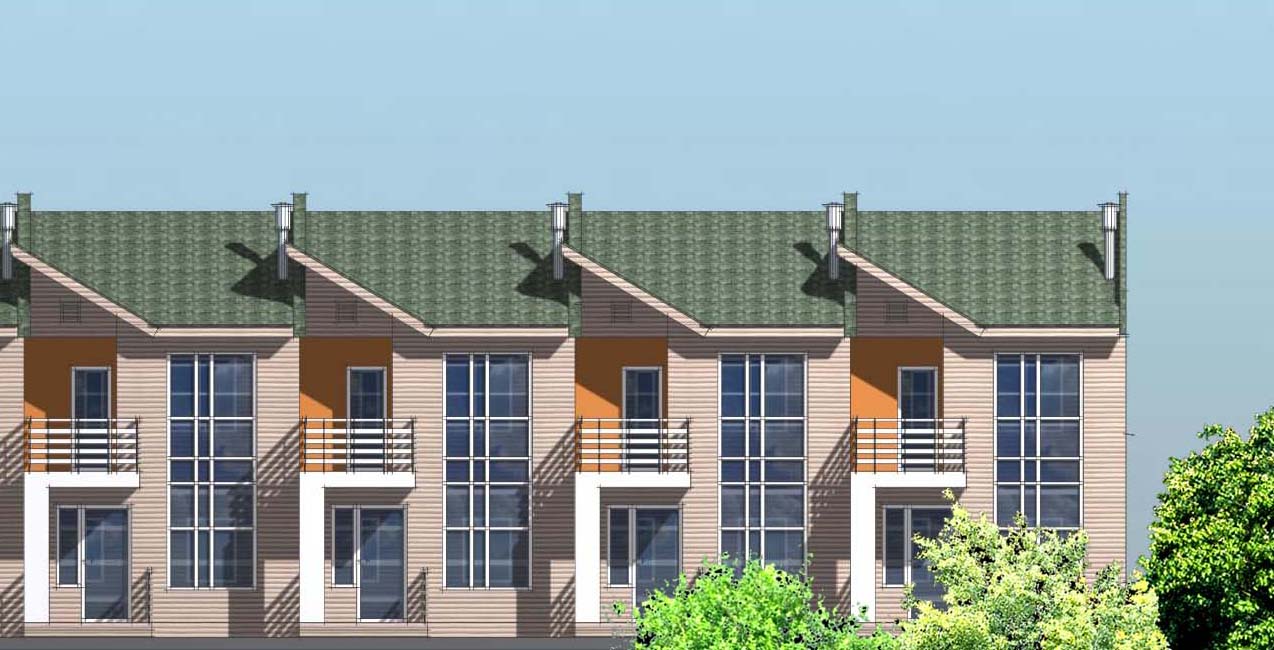 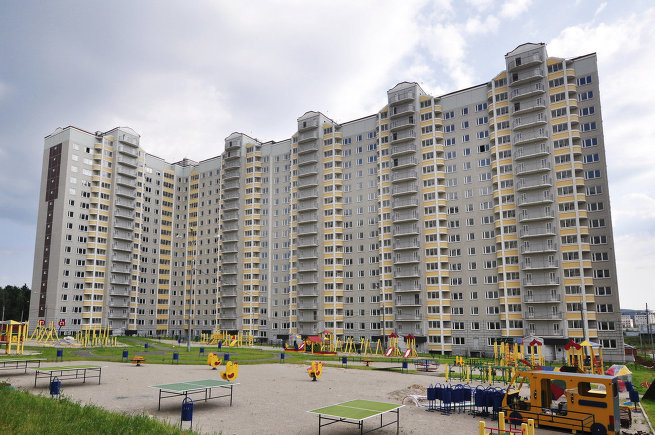 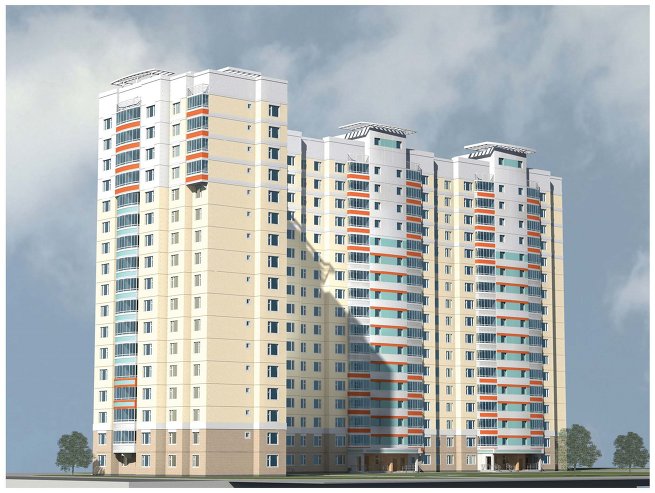 3.ПРОЕКТИРОВАНИЕ  ТИПОВЫХ 
КОНСТРУКЦИЙ И ИЗДЕЛИЙ
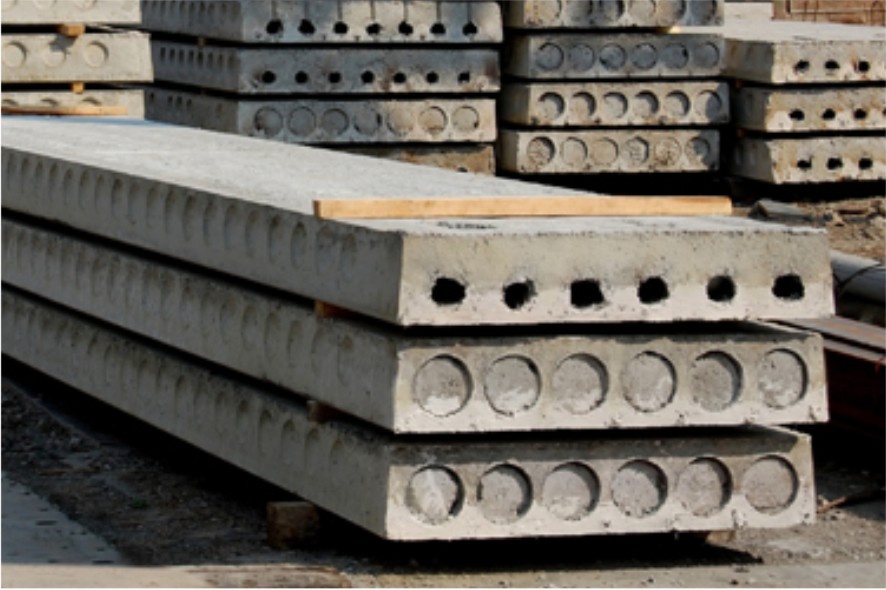 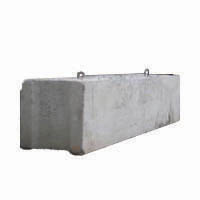 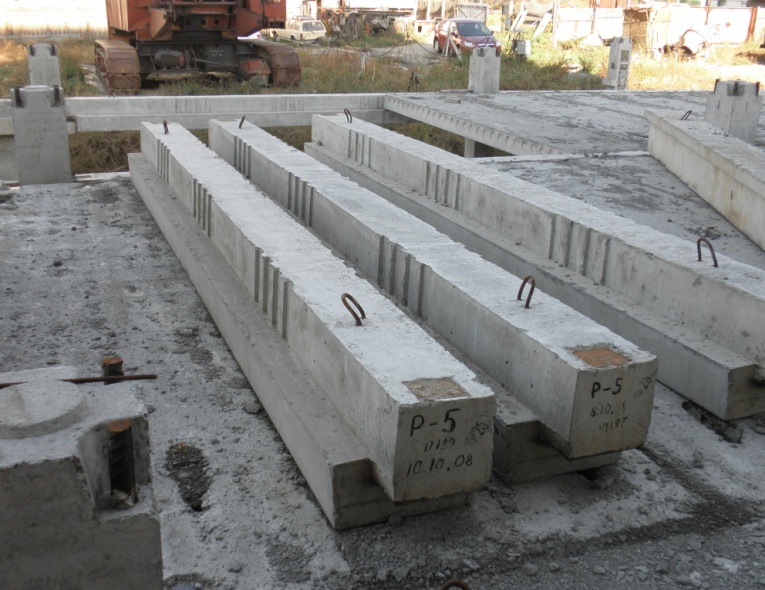 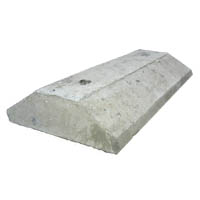 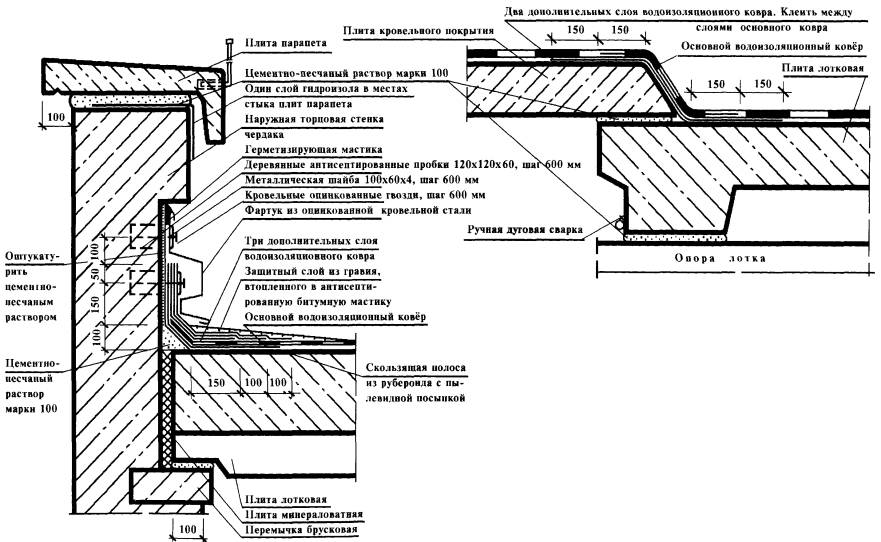 Типовые конструкции, прошедшие проверку и 
получившие широкое распространение 
утверждаются в качестве стандартов (ГОСТ).
Стандарт –это образец строго определенной формы, размеров и качества
Стандартизация является высшим уровнем типизации.
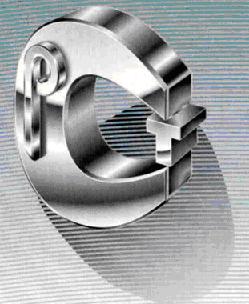 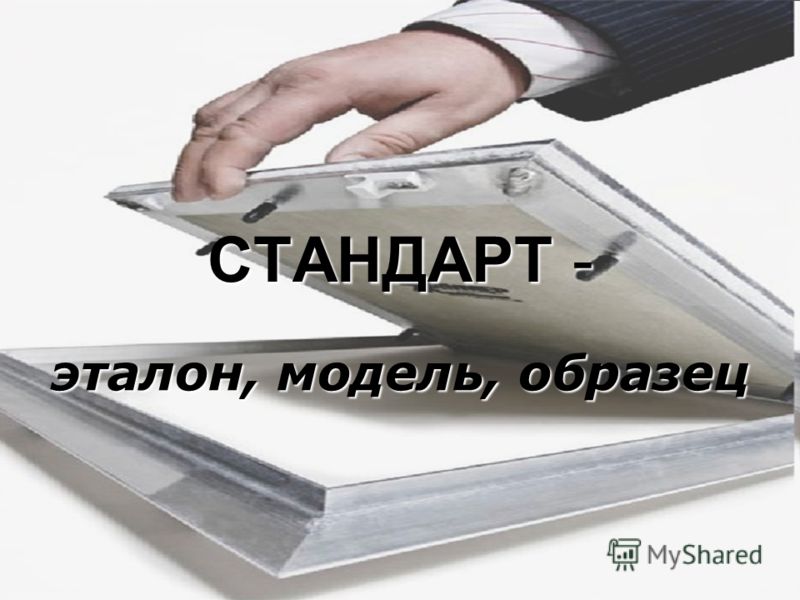 Размах  типового проектирования привел к большому разнообразию типовых изделий.
Потребовалась унификация - это приведение разнообразных видов типовых конструкций к ограниченному числу, то есть приведение к единообразию.
Унификация позволяет применять однотипные изделия в зданиях различного назначения.
Основой для унификации является МКРС (модульная координация размеров в строительстве) .
МКРС -  это совокупность правил координации (взаимного согласования) объемно-планировочных и конструктивных размеров здания на основе кратности  единой величине – модулю М = 100мм.
Основное правило МКРС : 
Все размеры в строительстве должны быть кратны 
   модулю  М = 100мм.
Для удобства пользования МКРС разрешается применять укрупненные модули и дробные модули.
Укрупненные модули: 2М=200мм; 3М=300мм; 6М=600мм ;12М=1200мм; 15М=1500мм; 30М=30000мм; 6М=60000мм – применяют для назначения общих  размеров здания( ширина, высота этажа, шаг, пролет).
Дробные модули: 1/2M=50мм; 1/5М=20мм; 1/10М=10мм; 1/50М=2мм; 1/100М=1мм – применяют для назначения размеров мелких изделий (толщина плит, сечение колонн, балок и др.)
Модуль, положенный в основу планировочных решений, 
называют планировочным (ПМ)
Для зданий с кирпичными стенами 
ПМ принимают равным 3М (300мм)
Для крупнопанельных домов –
ПМ = 6М(600мм); 12М (1200мм).
Для точного определения положения вертикальных несущих и ограждающих конструкций здания применяют систему модульных плоскостей.
Система модульных плоскостей – это условная пространственная система взаимно пересекающихся под прямым углом плоскостей, отстоящих друг от друга на расстояние, кратное модулю.
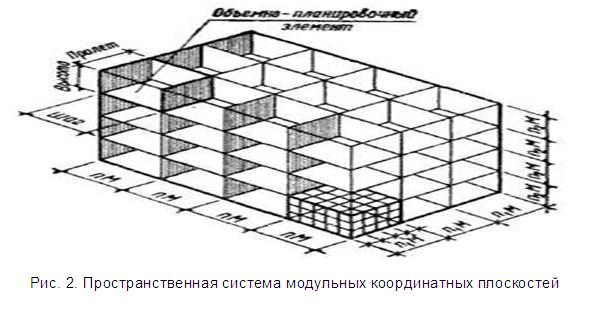 Главный принцип проектирования : 
основные конструкции здания размещают в                     пространстве, совмещая с модульными плоскостями.
Линии пересечения модульных плоскостей называются модульными осями.
Модульные оси, совпадающие с расположением вертикальных несущих и ограждающих конструкций (стен, колонн), называются координационными.
Оси обозначают штрихпунктирной линией и маркируют в кружках диаметром 8мм арабскими цифрами (слева направо), и заглавными буквами русского алфавита (снизу вверх).
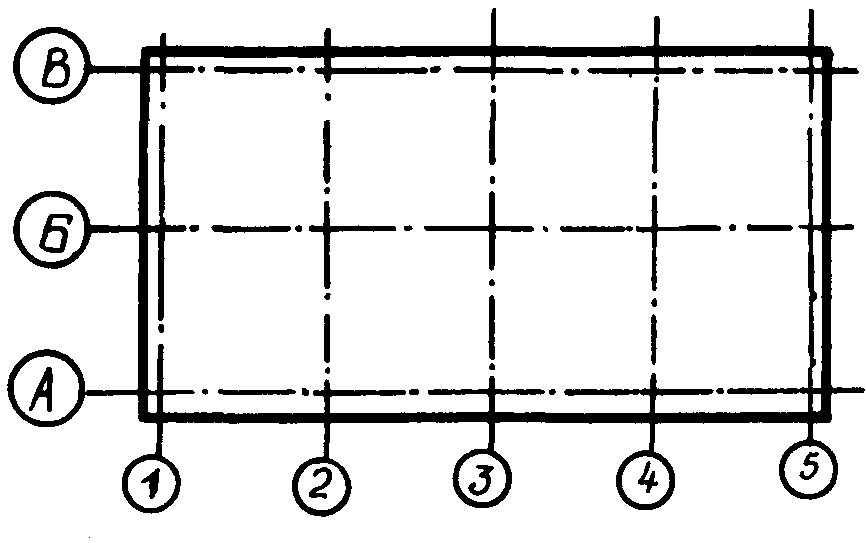 Объемно-планировочное решение – это система размещения помещений в здании.
Объемно-планировочные параметры здания:
 шаг, пролет, высота этажа
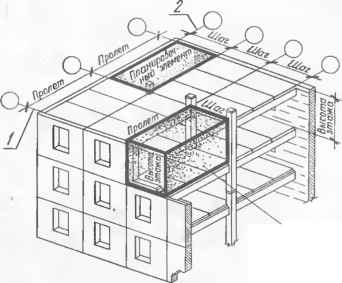 Шаг – расстояние между координационными осями поперечных стен или поперечных рядов колонн.
Пролет - расстояние между координационными осями продольных стен или продольных рядов колонн.
Высота этажа :
в многоэтажном здании – расстояние от чистого пола одного этажа до чистого пола последующего;
в одноэтажном здании с чердаком - от отметки чистого пола до верха чердачного перекрытия;
в одноэтажном здании без чердака – от отметки чистого пола 1-го этажа до низа несущей конструкции покрытия;
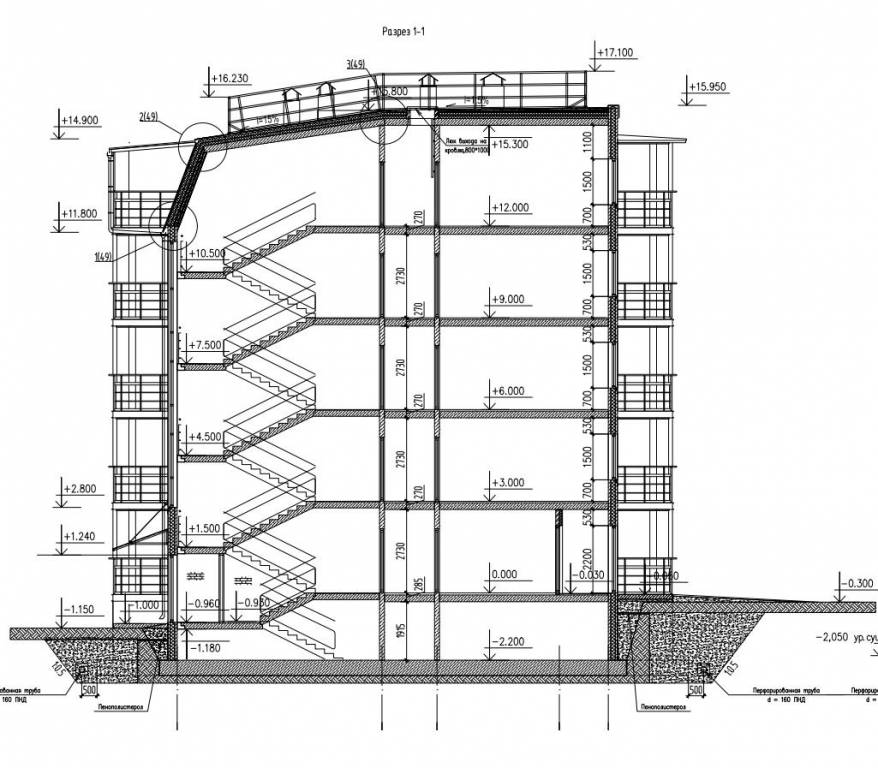 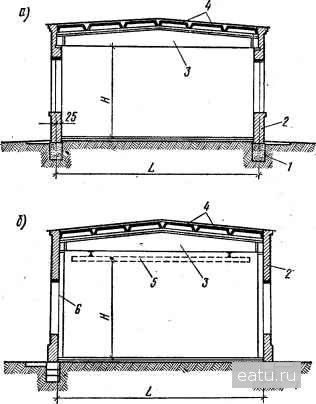 МКРС предусматривает следующие виды размеров: номинальные, конструктивные и натурные.
Номинальный размер – это расстояние между координационными осями, а также условный размер конструктивного элемента с включением примыкающих частей швов и зазоров.
Конструктивный размер – размер элемента, изделия, отличающаяся от номинального размера, как правило, на величину нормативного зазора между изделиями;
Натурный размер - фактический размер изделия. Он отличается от конструктивного на величину допуска, установленного для данного изделия (например, для кирпича ±3-5 мм в зависимости от его сорта);
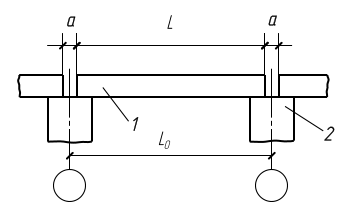 L - Конструктивные размеры
L0 - Номинальные размеры
1 - Перекрывающий элемент
а - Толщина швов
В марках сборных строительных конструкций (изготовленных на заводе) указываются номинальные размеры конструкции в дециметрах (дм).
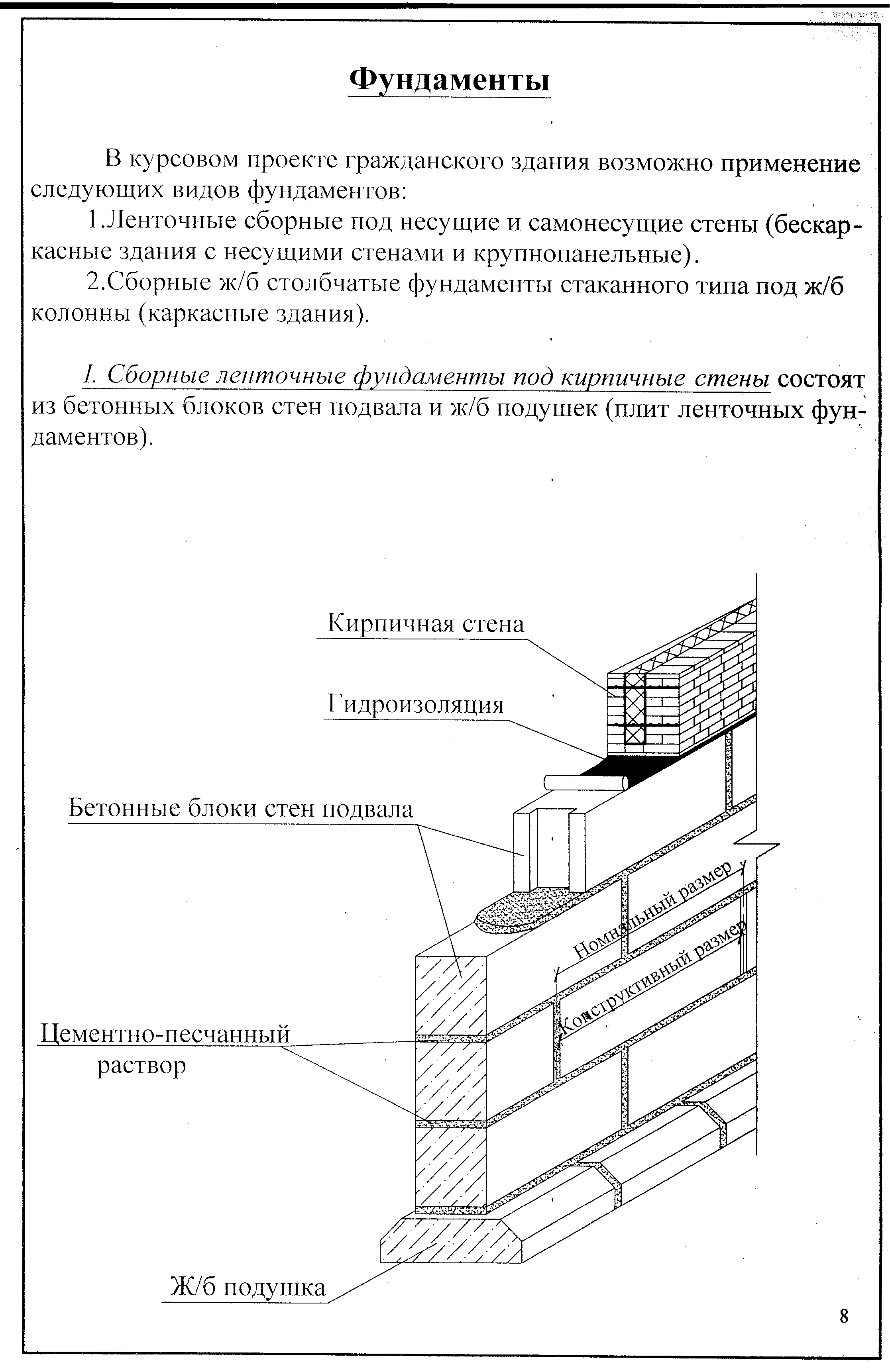 Например:
Маркировка блоков
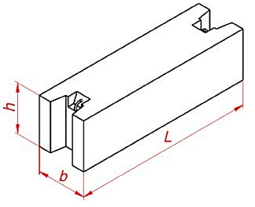 ФБС
12.
5.
6.
-т
580мм
Номинальная длина (дм)
Номинальная ширина (дм)
Номинальная высота (дм)
1180мм
500мм
Конструктивная длина
Конструктивная ширина
Конструктивная высота
Расшифровка маркировки
ФЛ
10.
24
-1
- фундамент ленточный;
ФЛ
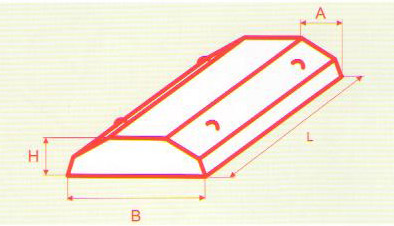 10
-номинальная ширина в дм
(B)
24
- номинальная длина в дм
(L)
Марка плиты перекрытия:
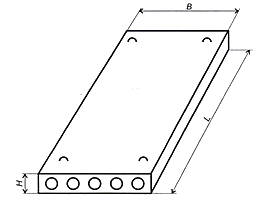 ПК 60.15-8А1Vт
Контрольные вопросы1. Что называется типизацией и унификацией?2.Что такое модуль, шаг, пролет здания?3. Что такое номинальные, конструктивные и натурные  размеры?4. Что такое система модульных плоскостей?Литература:1. Вильчик, Н.П. Архитектура зданий: учебник / Н.П. Вильчик. – 2-е изд., перераб. и доп. – М.:ИНФРА – М, 2021г. – 319с.: ил. – (Среднее профессиональное образование)2.Основы архитектуры и строительных конструкций [Электронный ресурс]: методические указания к курсовой работе для обучающихся по направлению подготовки 08.03.01 Строительство/ — Электрон. текстовые данные.— Москва: Московский государственный строительный университет, Ай Пи Эр Медиа, ЭБС АСВ, 2022.— 56 c.— Режим доступа: http://www.iprbookshop.ru/65652.html.— ЭБС «IPRbooks»